管家的生命
复活在基督的
全备里的生命 
(歌罗西书2:1-23)
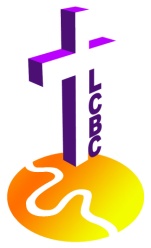 韦焜墀牧师 Rev Edward Wei
倫敦华人浸信会
London Chinese Baptist Church
倫敦华人浸信会
2014主题:忠心
的管家
管家的生命，
就是在基督里的生命
是全备的生命，
是复活的生命。
我们很愿意
传掦彰显这生命。
西1:28
我们传扬他、是用诸般的智慧、劝戒各人、教导各人．
要把各人在基督里完完全全的引到神面前．
劳苦地宣扬
西1:29
我也为此劳苦、照著他在我里面运用的大能、尽心竭力。
全备的宣扬
西2:1-3
我愿意你们晓得我为你们和老底嘉人、并一切没有与我亲自见面的人、是何等的尽心竭力．
全备的宣扬
西2:1-3
要叫他们的心得安慰、因爱心互相联络、以致丰丰足足在悟性中有充足的信心、
使他们真知神的奥秘、就是基督．所积蓄的一切智慧知识、都在他里面藏著。
守望的宣扬
西2:4-8
我说这话免得有人用花言巧语迷惑你们。我身子虽与你们相离、心却与你们同在、见你们循规蹈矩、信基督的心也坚固、我就欢喜了。你们既然接受了主基督耶稣、就当遵他而行．
守望的宣扬
在他里面生根建造、信心坚固、正如你们所领的教训、感谢的心也更增长了。
你们要谨慎恐怕有人用他的理学和虚空的妄言、不照著基督、乃照人间的遗传和世上的小学、就把你们掳去．
罗8:1 如今那些在基督耶稣里的、就不定罪了。
西2:12-15
你们既受洗与他一同埋葬、也就在此与他一同复活．都因信那叫他从死里复活神的功用。
罗8:1 如今那些在基督耶稣里的、就不定罪了。
你们从前在过犯、和未受割礼的肉体中死了、神赦免了你们 [或作我们] 一切过犯、便叫你们与基督一同活过来．
罗8:1 如今那些在基督耶稣里的、就不定罪了。
又塗抹了在律例上所写、
攻击我们有碍於我们的字据、把他撤去、钉在十字架上．既将一切执政的掌权的掳来、明显给众人看、就仗著十字架誇胜。
罗8:1 如今那些在基督耶稣里的、就不定罪了。
启20:11-15 
我又看见一个白色的大宝座、与坐在上面的．从他面前天地都逃避、再无可见之处了。我又看见死了的人、无论大小、都站在宝座前．
罗8:1 如今那些在基督耶稣里的、就不定罪了。
案卷展开了．并且另有一卷展开、就是生命册．死了的人都凭著这些案卷所记载的、照他们所行的受审判。於是海交出其中的死人．死亡和阴间也交出其中的死人．
罗8:1 如今那些在基督耶稣里的、就不定罪了。
他们都照各人所行的受审判。死亡和阴间也被扔在火湖里．这火湖就是第二次的死。 若有人名字没记在生命册上、他就被扔在火湖里。
基督的全备，与哲学、律法主义、神祕主义、禁慾主义的危险
腓3:9 
并且得以在他里面、
不是有自己因律法而得的义、乃是有信基督的义、就是因信神而来的义
基督的全备，与哲学、律法主义、神祕主义、禁慾主义的危险
西2:16-23
所以不拘在饮食上、或节期、月朔、安息日、都不可让人论断你们．这些原是後事的影儿．那形体却是基督。
基督的全备，与哲学、律法主义、神祕主义、禁慾主义的危险
不可让人因著故意谦虚、和敬拜天使、就夺去你们的奖赏．这等人拘泥在所见过的、随著自己的慾心、无故的自高自大、不持定元首
基督的全备，与哲学、律法主义、神祕主义、禁慾主义的危险
全身既然靠著他筋节得以相助联络、就因神大得长进。你们若是与基督同死、脱离了世上的小学、为什么仍像在世俗中活著、
基督的全备，与哲学、律法主义、神祕主义、禁慾主义的危险
服从那不可拿、不可尝、不可摸、等类的规条呢。这都是照人所吩咐所教导的。说到这一切、正用的时候就都败坏了。
基督的全备，与哲学、律法主义、神祕主义、禁慾主义的危险
这些规条、使人徒有智慧之名、用私意崇拜、自表谦卑、苦待己身、其实在克制肉体的情慾上、是毫无功效。
约10:10 我来了、是要叫羊〔或作人〕得生命、并且得的更丰盛。
腓3:10-11 使我认识基督、晓得他复活的大能、并且晓得和他一同受苦效法他的死.或者 [somehow] 我也得以 [吕译: 达到] 从死里复活。
约10:10 我来了、是要叫羊〔或作人〕得生命、并且得的更丰盛。
西2:9-11
因为神本性一切的丰盛、都有形有体的居住在基督里面.你们在他里面也得了丰盛。
约10:10 我来了、是要叫羊〔或作人〕得生命、并且得的更丰盛。
他是各样执政掌权者的元首．你们在他里面、也受了不是人手所行的割礼、乃是基督使你们脱去肉体情慾的割礼．
约10:10 我来了、是要叫羊〔或作人〕得生命、并且得的更丰盛。
可10:29-30 
耶稣说、我实在告诉你们、人为我和福音、撇下房屋、或是弟兄、姐妹、父母、儿女、田地。
约10:10 我来了、是要叫羊〔或作人〕得生命、并且得的更丰盛。
没有不在今世得百倍的、就是房屋、弟兄、姐妹、母亲、儿女、田地、并且要受逼迫．在来世必得永生。
住在你里面
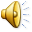 在乾旱无水之地我渴慕你，在旷野无人之处我寻求你，得救在乎归回安息，得力在乎平静平稳，我等候你，如鹰展翅上腾。
在乾旱无水之地我渴慕你，在旷野无人之处我寻求你，得救在乎归回安息，得力在乎平静平稳，我等候你，如鹰展翅上腾。
在乾旱无水之地我渴慕你，在旷野无人之处我寻求你，得救在乎归回安息，得力在乎平静平稳，我等候你，如鹰展翅上腾。
住在你里面，住在你里面，如同枝子与葡萄树紧紧相连，住在你里面，住在你里面，领受生命活水泉源永不枯竭。
住在你里面，住在你里面，如同枝子与葡萄树紧紧相连，住在你里面，住在你里面，领受生命活水泉源永不枯竭。
住在你里面，住在你里面，如同枝子与葡萄树紧紧相连，住在你里面，住在你里面，领受生命活水泉源永不枯竭。
住在你里面，住在你里面，如同枝子与葡萄树紧紧相连，住在你里面，住在你里面，领受生命活水泉源永不枯竭。
住在你里面，住在你里面，领受生命活水泉源永不枯竭。
住在你里面